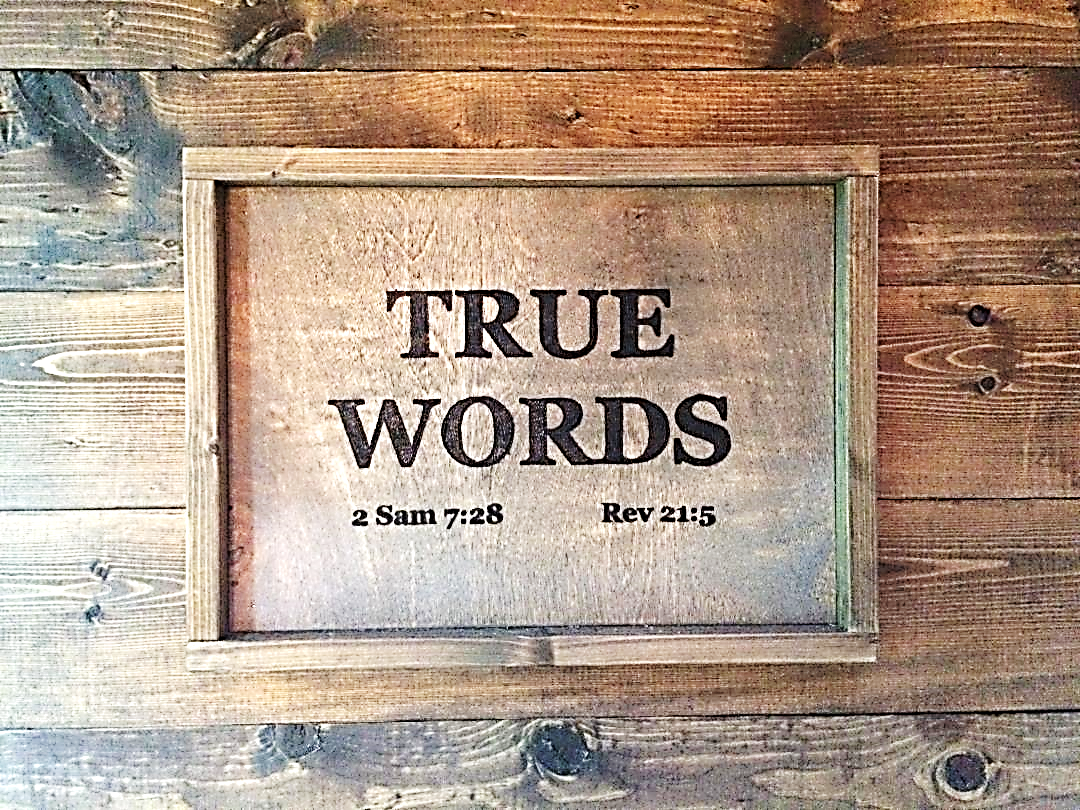 SERMON TITLE
Genesis Chapter 4
Genesis 4:1   And Adam knew Eve his wife; and she conceived, and bare Cain, and said, I have gotten a man from the LORD.
True Words Christian Church
Genesis 4:2   And she again bare his brother Abel. And Abel was a keeper of sheep, but Cain was a tiller of the ground.
True Words Christian Church
Genesis 4:3-5   And in process of time it came to pass, that Cain brought of the fruit of the ground an offering unto the LORD.  4 And Abel, he also brought of the firstlings of his flock and of the fat thereof. And the LORD had respect unto Abel and to his offering:  5 But unto Cain and to his offering he had not respect. And Cain was very wroth, and his countenance fell.
True Words Christian Church
Hebrews 11:4   By faith Abel offered unto God a more excellent sacrifice than Cain, by which he obtained witness that he was righteous, God testifying of his gifts: and by it he being dead yet speaketh.
True Words Christian Church
Hebrews 11:6   But without faith it is impossible to please him: for he that cometh to God must believe that he is, and that he is a rewarder of them that diligently seek him.
True Words Christian Church
Genesis 4:6-7   And the LORD said unto Cain, Why art thou wroth? and why is thy countenance fallen?  7 If thou doest well, shalt thou not be accepted? and if thou doest not well, sin lieth at the door. And unto thee shall be his desire, and thou shalt rule over him.
True Words Christian Church
2 Peter 2:1   But there were false prophets also among the people, even as there shall be false teachers among you, who privily shall bring in damnable heresies, even denying the Lord that bought them, and bring upon themselves swift destruction.
True Words Christian Church
Jude 3-4   Beloved, when I gave all diligence to write unto you of the common salvation, it was needful for me to write unto you, and exhort you that ye should earnestly contend for the faith which was once delivered unto the saints.  4 For there are certain men crept in unawares, who were before of old ordained to this condemnation, ungodly men, turning the grace of our God into lasciviousness, and denying the only Lord God, and our Lord Jesus Christ.
True Words Christian Church
Galatians 2:21   I do not frustrate the grace of God: for if righteousness come by the law, then Christ is dead in vain.
True Words Christian Church
Jude 11   Woe unto them! for they have gone in the way of Cain, and ran greedily after the error of Balaam for reward, and perished in the gainsaying of Core.
True Words Christian Church
Ephesians 2:8-9   For by grace are ye saved through faith; and that not of yourselves: it is the gift of God:  9 Not of works, lest any man should boast.
True Words Christian Church
John 6:28-29   Then said they unto him, What shall we do, that we might work the works of God?  29 Jesus answered and said unto them, This is the work of God, that ye believe on him whom he hath sent.
True Words Christian Church
Matthew 7:13-14   Enter ye in at the strait gate: for wide is the gate, and broad is the way, that leadeth to destruction, and many there be which go in thereat:  14 Because strait is the gate, and narrow is the way, which leadeth unto life, and few there be that find it.
True Words Christian Church
Genesis 4:8   And Cain talked with Abel his brother: and it came to pass, when they were in the field, that Cain rose up against Abel his brother, and slew him.
True Words Christian Church
1 John 3:12   Not as Cain, who was of that wicked one, and slew his brother. And wherefore slew he him? Because his own works were evil, and his brother's righteous.
True Words Christian Church
Galatians 4:28-29   Now we, brethren, as Isaac was, are the children of promise.  29 But as then he that was born after the flesh persecuted him that was born after the Spirit, even so it is now.
True Words Christian Church
Mark 15:12-14   And Pilate answered and said again unto them, What will ye then that I shall do unto him whom ye call the King of the Jews?  13 And they cried out again, Crucify him.  14 Then Pilate said unto them, Why, what evil hath he done? And they cried out the more exceedingly, Crucify him.
True Words Christian Church
Matthew 27:24   When Pilate saw that he could prevail nothing, but that rather a tumult was made, he took water, and washed his hands before the multitude, saying, I am innocent of the blood of this just person: see ye to it.
True Words Christian Church
Matthew 27:25   Then answered all the people, and said, His blood be on us, and on our children.
True Words Christian Church
Genesis 4:9   And the LORD said unto Cain, Where is Abel thy brother? And he said, I know not: Am I my brother's keeper?
True Words Christian Church
Genesis 4:10-12   And he said, What hast thou done? the voice of thy brother's blood crieth unto me from the ground.  11 And now art thou cursed from the earth, which hath opened her mouth to receive thy brother's blood from thy hand;  12 When thou tillest the ground, it shall not henceforth yield unto thee her strength; a fugitive and a vagabond shalt thou be in the earth.
True Words Christian Church
Genesis 4:13-15   And Cain said unto the LORD, My punishment is greater than I can bear.  14 Behold, thou hast driven me out this day from the face of the earth; and from thy face shall I be hid; and I shall be a fugitive and a vagabond in the earth; and it shall come to pass, that every one that findeth me shall slay me.  15 And the LORD said unto him, Therefore whosoever slayeth Cain, vengeance shall be taken on him sevenfold. And the LORD set a mark upon Cain, lest any finding him should kill him.
True Words Christian Church
Genesis 4:16-17   And Cain went out from the presence of the LORD, and dwelt in the land of Nod, on the east of Eden.  17 And Cain knew his wife; and she conceived, and bare Enoch: and he builded a city, and called the name of the city, after the name of his son, Enoch.
True Words Christian Church
Genesis 4:18-19   And unto Enoch was born Irad: and Irad begat Mehujael: and Mehujael begat Methusael: and Methusael begat Lamech.  19 And Lamech took unto him two wives: the name of the one was Adah, and the name of the other Zillah.
True Words Christian Church
Matthew 19:3-6   The Pharisees also came unto him, tempting him, and saying unto him, Is it lawful for a man to put away his wife for every cause?  4 And he answered and said unto them, Have ye not read, that he which made them at the beginning made them male and female,  5 And said, For this cause shall a man leave father and mother, and shall cleave to his wife: and they twain shall be one flesh?  6 Wherefore they are no more twain, but one flesh. What therefore God hath joined together, let not man put asunder.
True Words Christian Church
Matthew 19:7-9   They say unto him, Why did Moses then command to give a writing of divorcement, and to put her away?  8 He saith unto them, Moses because of the hardness of your hearts suffered you to put away your wives: but from the beginning it was not so.  9 And I say unto you, Whosoever shall put away his wife, except it be for fornication, and shall marry another, committeth adultery: and whoso marrieth her which is put away doth commit adultery.
True Words Christian Church
Deuteronomy 24:1   When a man hath taken a wife, and married her, and it come to pass that she find no favour in his eyes, because he hath found some uncleanness in her: then let him write her a bill of divorcement, and give it in her hand, and send her out of his house.
True Words Christian Church
Matthew 1:18-19   Now the birth of Jesus Christ was on this wise: When as his mother Mary was espoused to Joseph, before they came together, she was found with child of the Holy Ghost.  19 Then Joseph her husband, being a just man, and not willing to make her a publick example, was minded to put her away privily.
True Words Christian Church
Matthew 19:9   And I say unto you, Whosoever shall put away his wife, except it be for fornication, and shall marry another, committeth adultery: and whoso marrieth her which is put away doth commit adultery.
True Words Christian Church
Matthew 19:10   His disciples say unto him, If the case of the man be so with his wife, it is not good to marry.
True Words Christian Church
Matthew 19:11   But he said unto them, All men cannot receive this saying, save they to whom it is given.
True Words Christian Church
Deuteronomy 17:17   Neither shall he multiply wives to himself, that his heart turn not away: neither shall he greatly multiply to himself silver and gold.
True Words Christian Church
1 Samuel 1:4-6   And when the time was that Elkanah offered, he gave to Peninnah his wife, and to all her sons and her daughters, portions:  5 But unto Hannah he gave a worthy portion; for he loved Hannah: but the LORD had shut up her womb.  6 And her adversary also provoked her sore, for to make her fret, because the LORD had shut up her womb.
True Words Christian Church
Genesis 4:20   And Adah bare Jabal: he was the father of such as dwell in tents, and of such as have cattle.
True Words Christian Church
Genesis 4:21   And his brother's name was Jubal: he was the father of all such as handle the harp and organ.
True Words Christian Church
Genesis 4:22   And Zillah, she also bare Tubal-cain, an instructer of every artificer in brass and iron: and the sister of Tubal-cain was Naamah.
True Words Christian Church
Genesis 4:23   And Lamech said unto his wives, Adah and Zillah, Hear my voice; ye wives of Lamech, hearken unto my speech: for I have slain a man to my wounding, and a young man to my hurt.
True Words Christian Church
Genesis 4:24   If Cain shall be avenged sevenfold, truly Lamech seventy and sevenfold.
True Words Christian Church
Genesis 6:11-13   The earth also was corrupt before God, and the earth was filled with violence.  12 And God looked upon the earth, and, behold, it was corrupt; for all flesh had corrupted his way upon the earth.  13 And God said unto Noah, The end of all flesh is come before me; for the earth is filled with violence through them; and, behold, I will destroy them with the earth.
True Words Christian Church
Genesis 9:6   Whoso sheddeth man's blood, by man shall his blood be shed: for in the image of God made he man.
True Words Christian Church
Romans 13:1   Let every soul be subject unto the higher powers. For there is no power but of God: the powers that be are ordained of God.
True Words Christian Church
Acts 5:29   Then Peter and the other apostles answered and said, We ought to obey God rather than men.
True Words Christian Church
Genesis 4:25   And Adam knew his wife again; and she bare a son, and called his name Seth: For God, said she, hath appointed me another seed instead of Abel, whom Cain slew.
True Words Christian Church
Genesis 4:26   And to Seth, to him also there was born a son; and he called his name Enos: then began men to call upon the name of the LORD.
True Words Christian Church
Romans 10:12-14   For there is no difference between the Jew and the Greek: for the same Lord over all is rich unto all that call upon him.  13 For whosoever shall call upon the name of the Lord shall be saved.  14 How then shall they call on him in whom they have not believed? and how shall they believe in him of whom they have not heard? and how shall they hear without a preacher?
True Words Christian Church
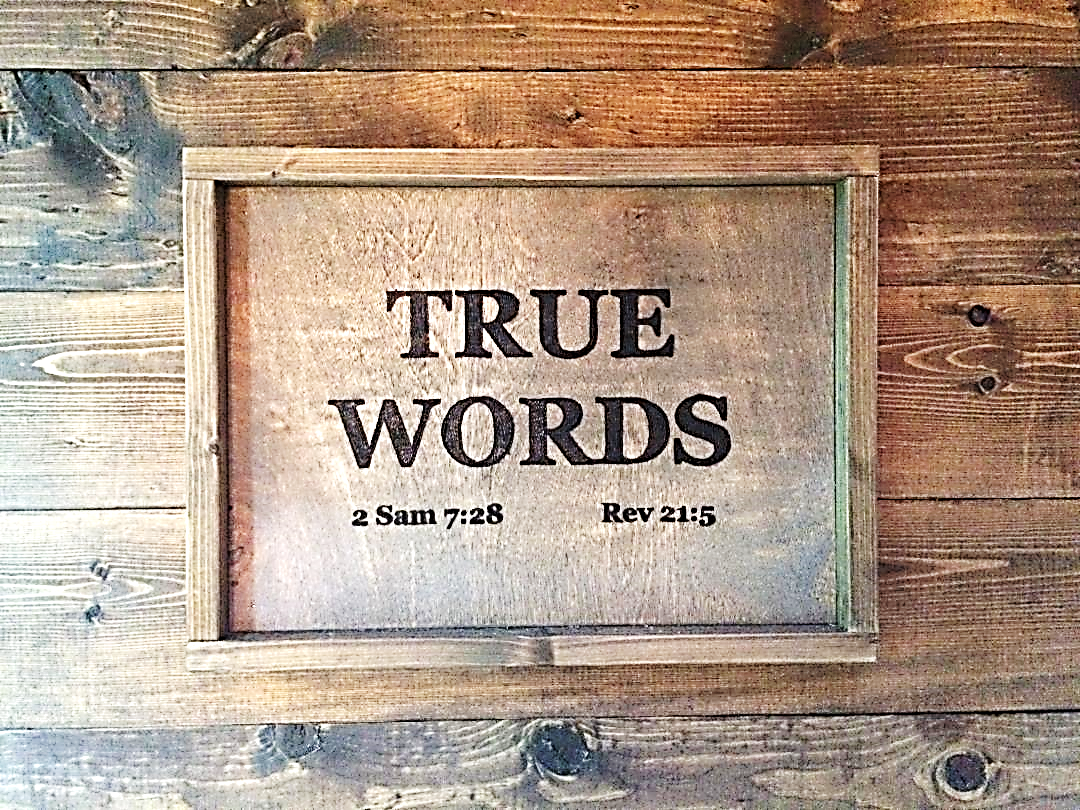